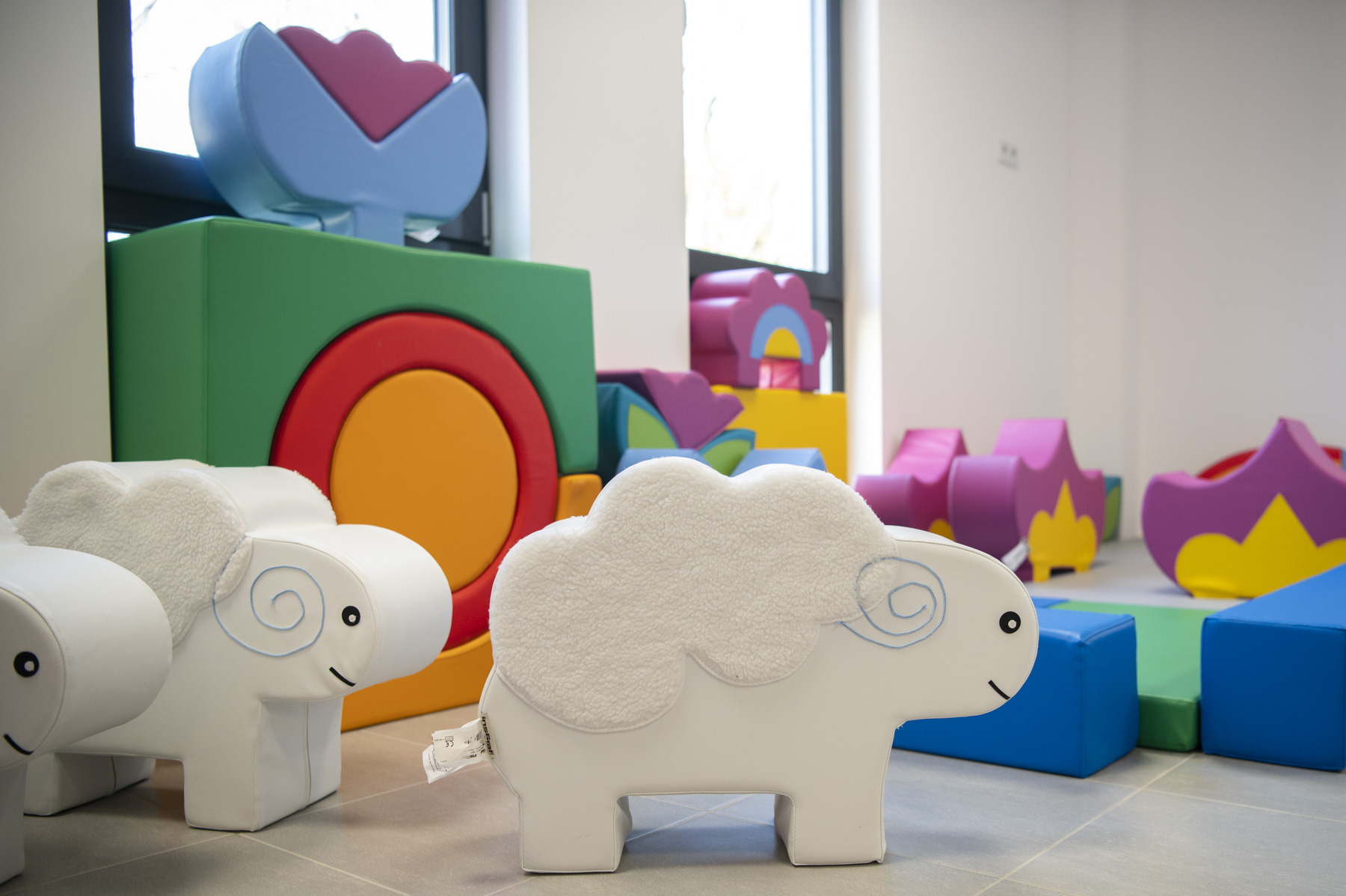 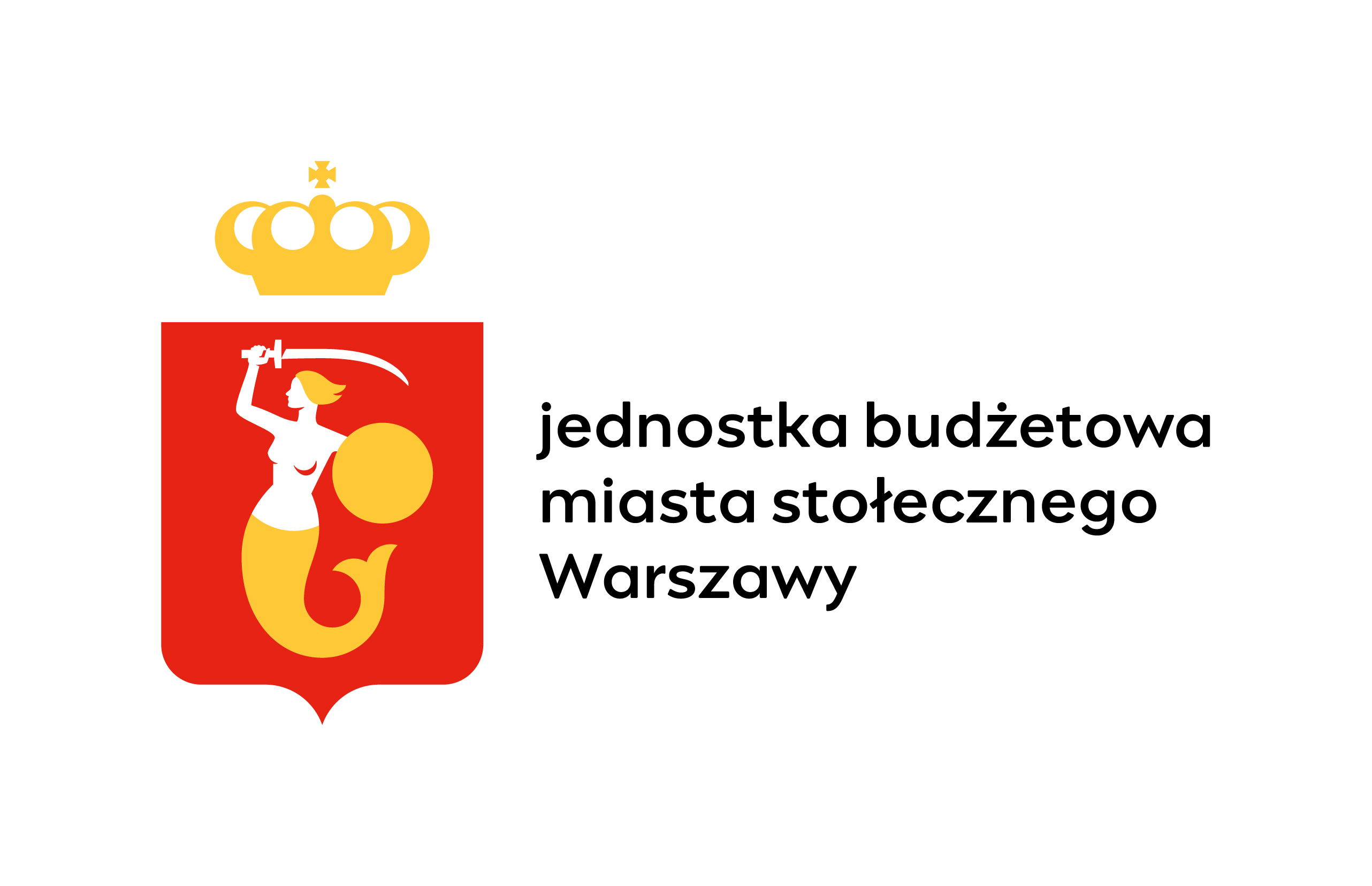 HARMONOGRAM ADAPTACJI
Żłobek nr 66
ul. Ciołka 26 a
01-443 Warszawa
#WARSZAWADLANAJMŁODSZYCH
m.st. Warszawa | Zespół Żłobków m.st. Warszawy
Harmonogram  adaptacji w Żłobku nr 66 : 

W pierwszym tygodniu września grupy I, II, III zostaną podzielona na trzy mniejsze.  
Spotkania dla grupy I, II i III odbywać się będą w godzinach: 
8:30 – 10:00 (śniadanie + drugie śniadanie) 
10:30 – 12:00 (obiad: drugie danie) 
14:00 – 15:30 (obiad: zupa + podwieczorek) 

**Adaptacja z rodzicem będzie trwać od 2 września do 4  września 2024 . Pierwsze trzy  dni z rodzicem, natomiast przez dwa kolejne dni dziecko zostanie z opiekunami po 1 godzinie.  

W drugim tygodniu września dzieci przychodzą  do godz. 8:30 i zostają do godz. 11.30 do obiadu. Po godzinie 11.30 można będzie odebrać dzieci.  W tym tygodniu adaptacji rekomendujemy aby dziecko jeszcze nie leżakowało,  chyba że  już uczęszczało do żłobka. W tym przypadku dalszy ciąg adaptacji będzie ustalany indywidualnie z opiekunem. 

W pierwszym tygodniu września grupa IV i V zostanie podzielona na dwie mniejsze. 
Spotkania dla grup  IV i V odbywać się będą w godzinach: 
8.00-10.00 (śniadanie + drugie śniadanie) 
10.30-12.00 (obiad: drugie danie) 
Informujmy również, iż w każdej godzinie  adaptacyjnej otrzymają Państwa dzieci  jeden posiłek, który będzie podany odpowiednio do pory dnia: śniadanie z drugim śniadaniem, drugie danie lub obiad z podwieczorkiem. 

Nie ma możliwości podziału stawki żywieniowej, która będzie naliczona w pełnej wysokości 15,32  zł za każdy dzień pobytu w żłobku.
m.st. Warszawa | Zespół Żłobków m.st. Warszawy